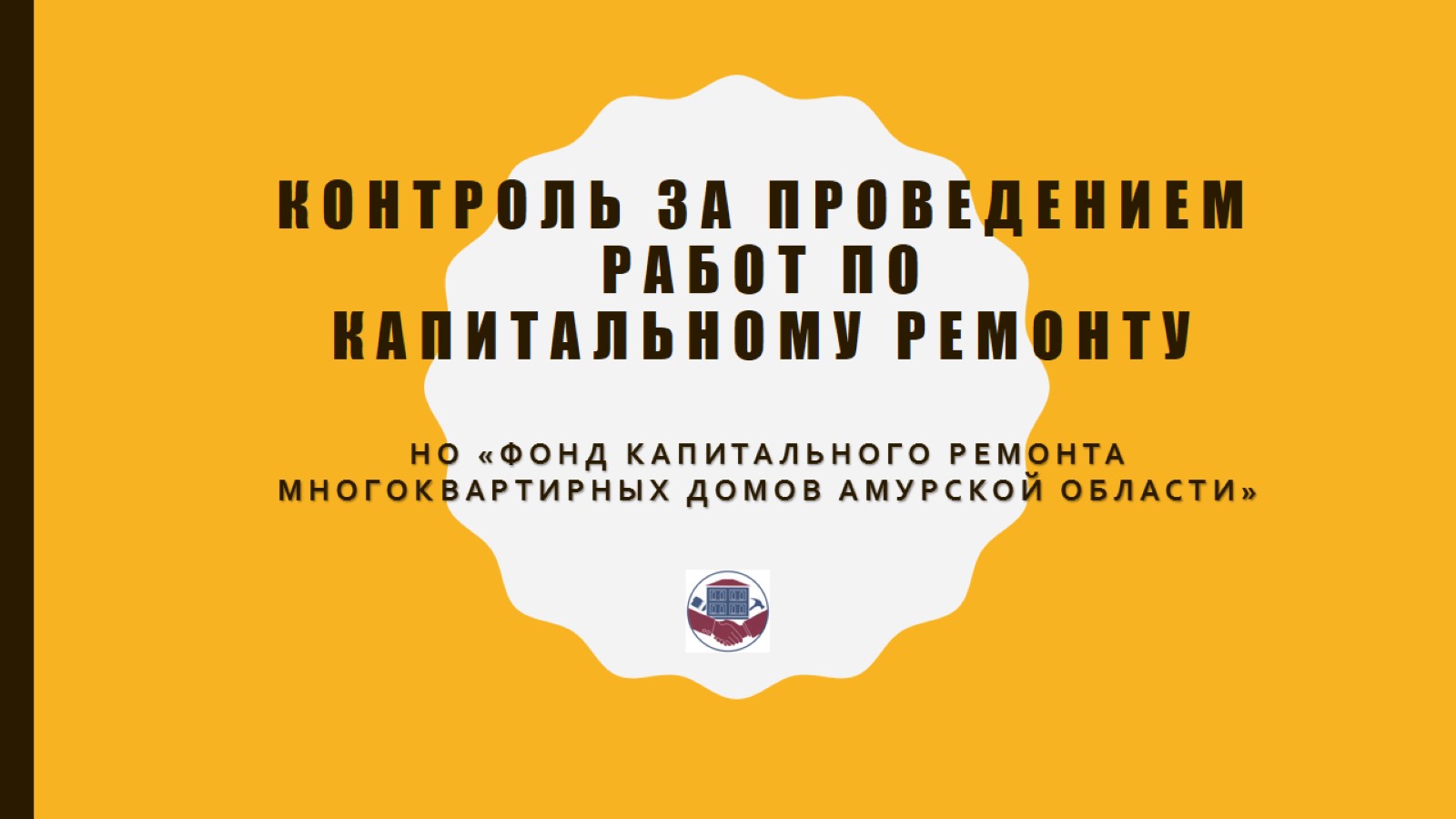 контроль за проведением работ по капитальному ремонту
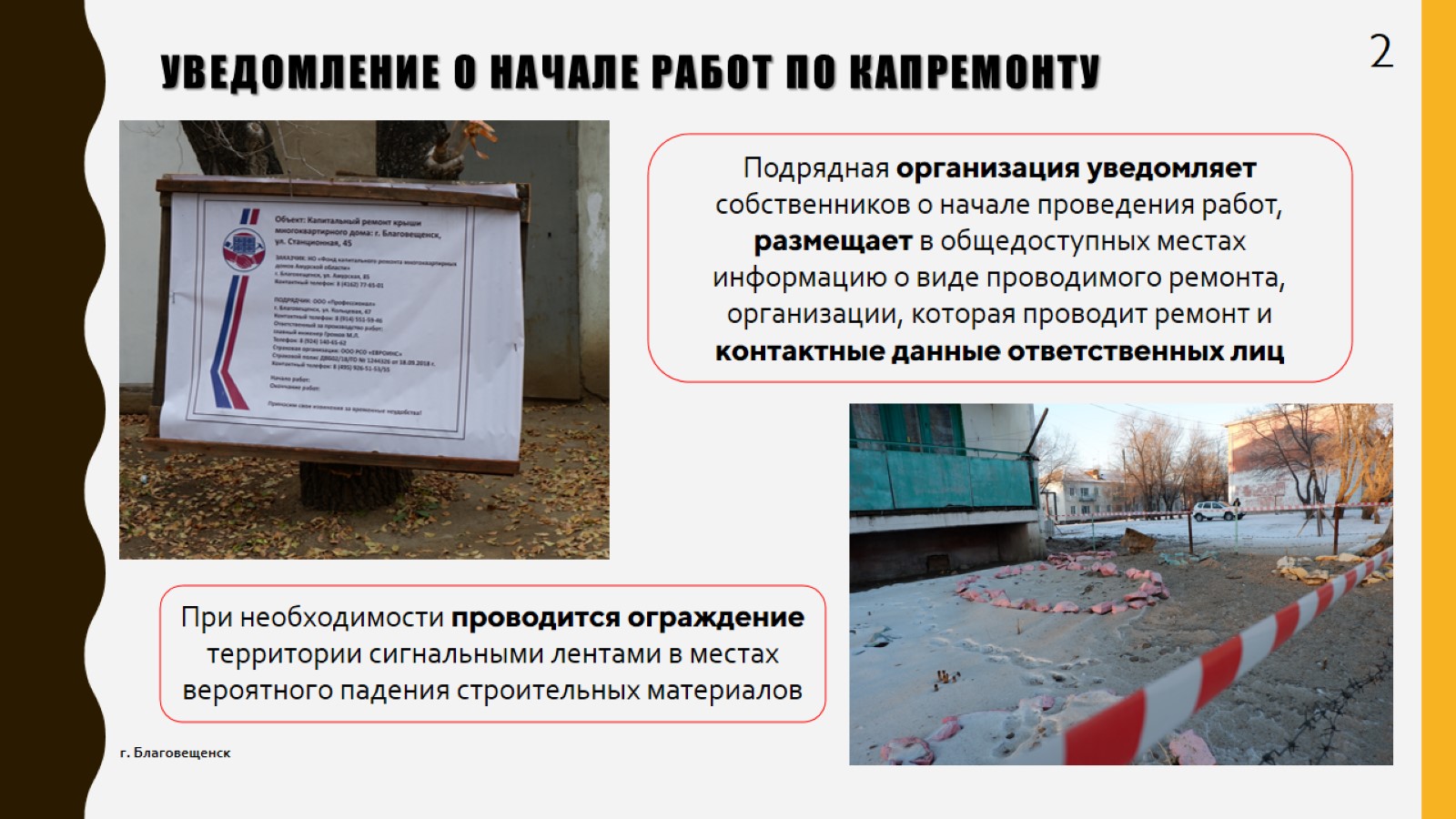 Уведомление о начале работ по капремонту
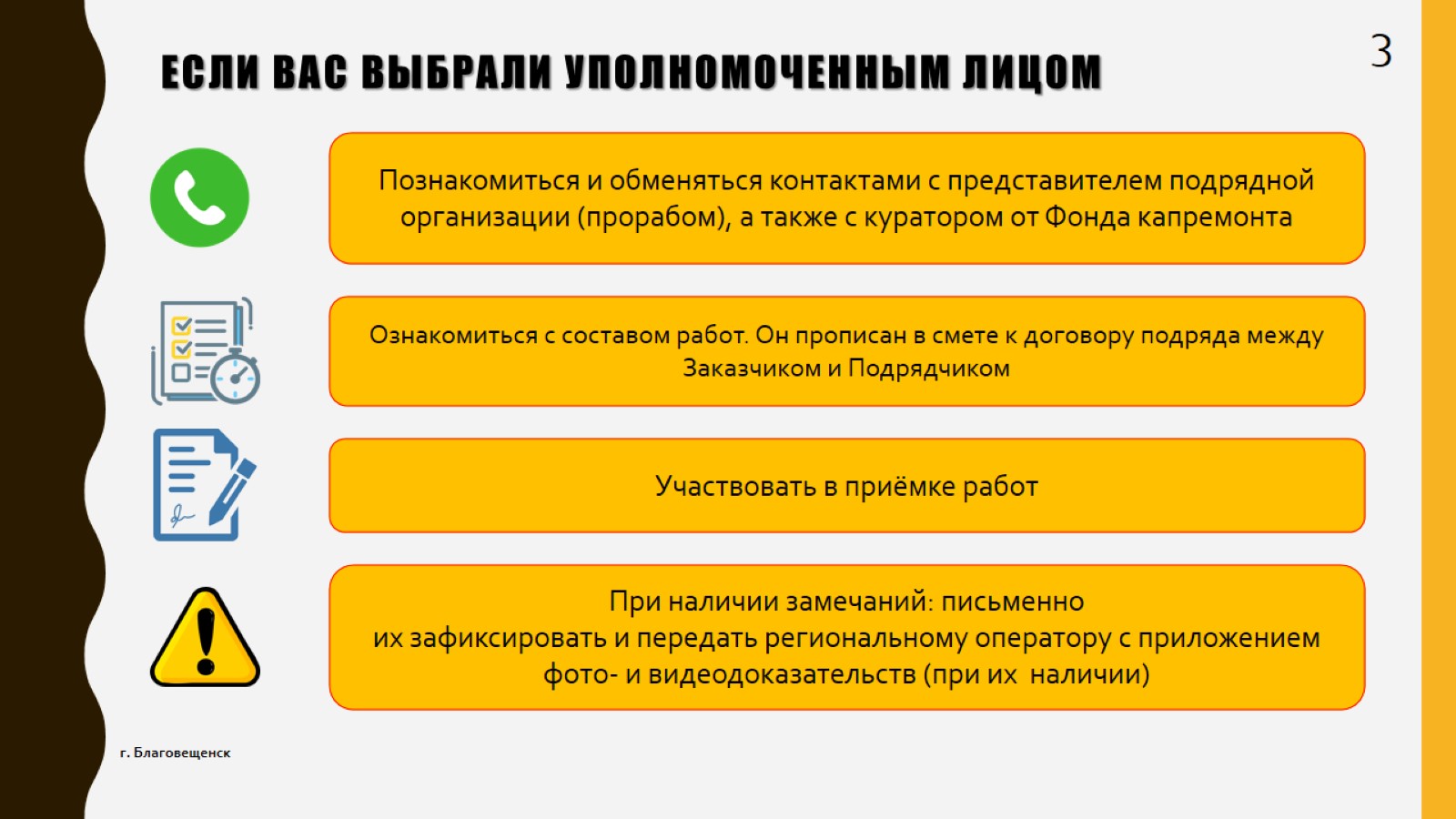 если вас выбрали Уполномоченным лицом
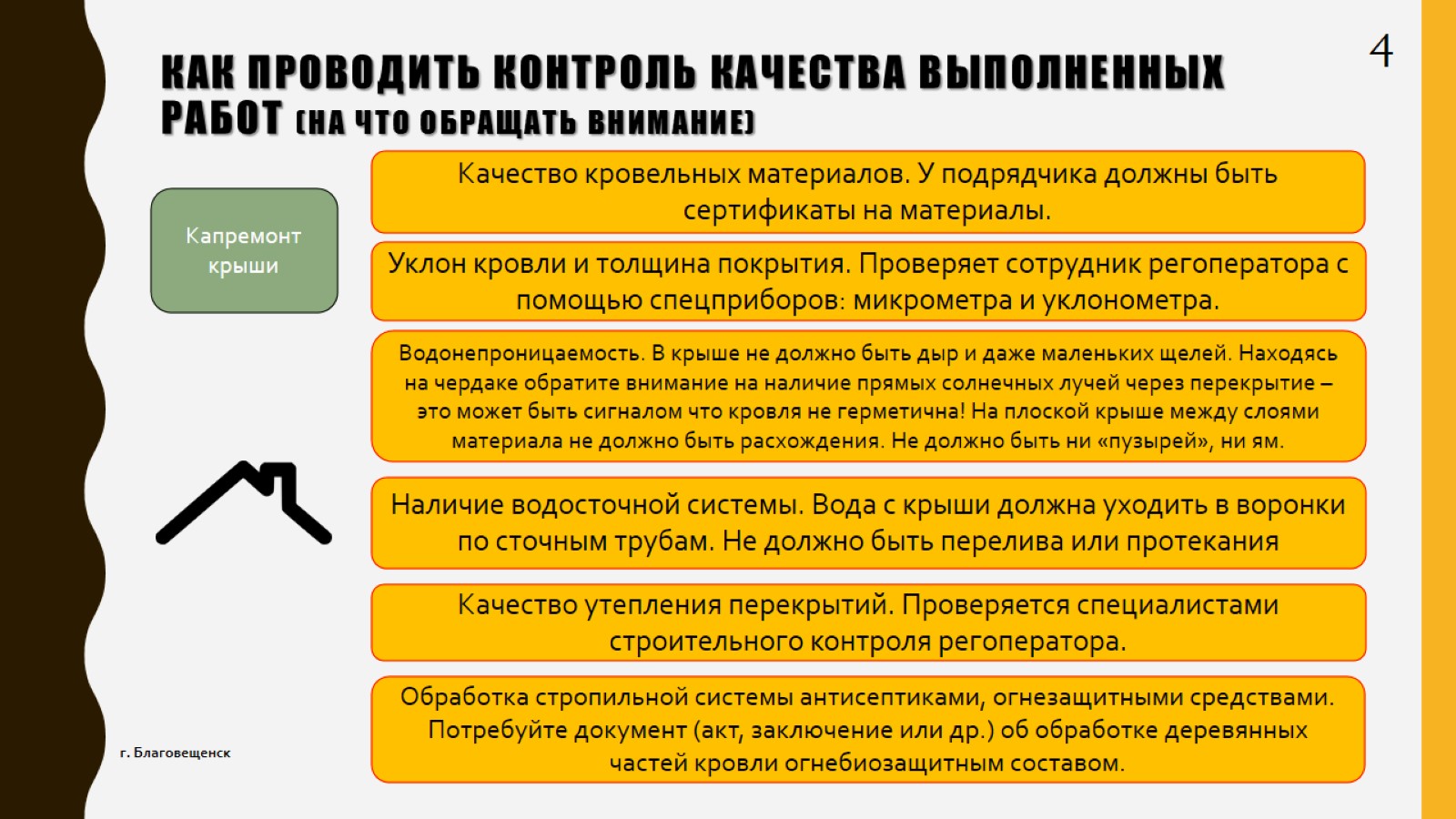 Как проводить контроль качества выполненных работ (на что обращать внимание)
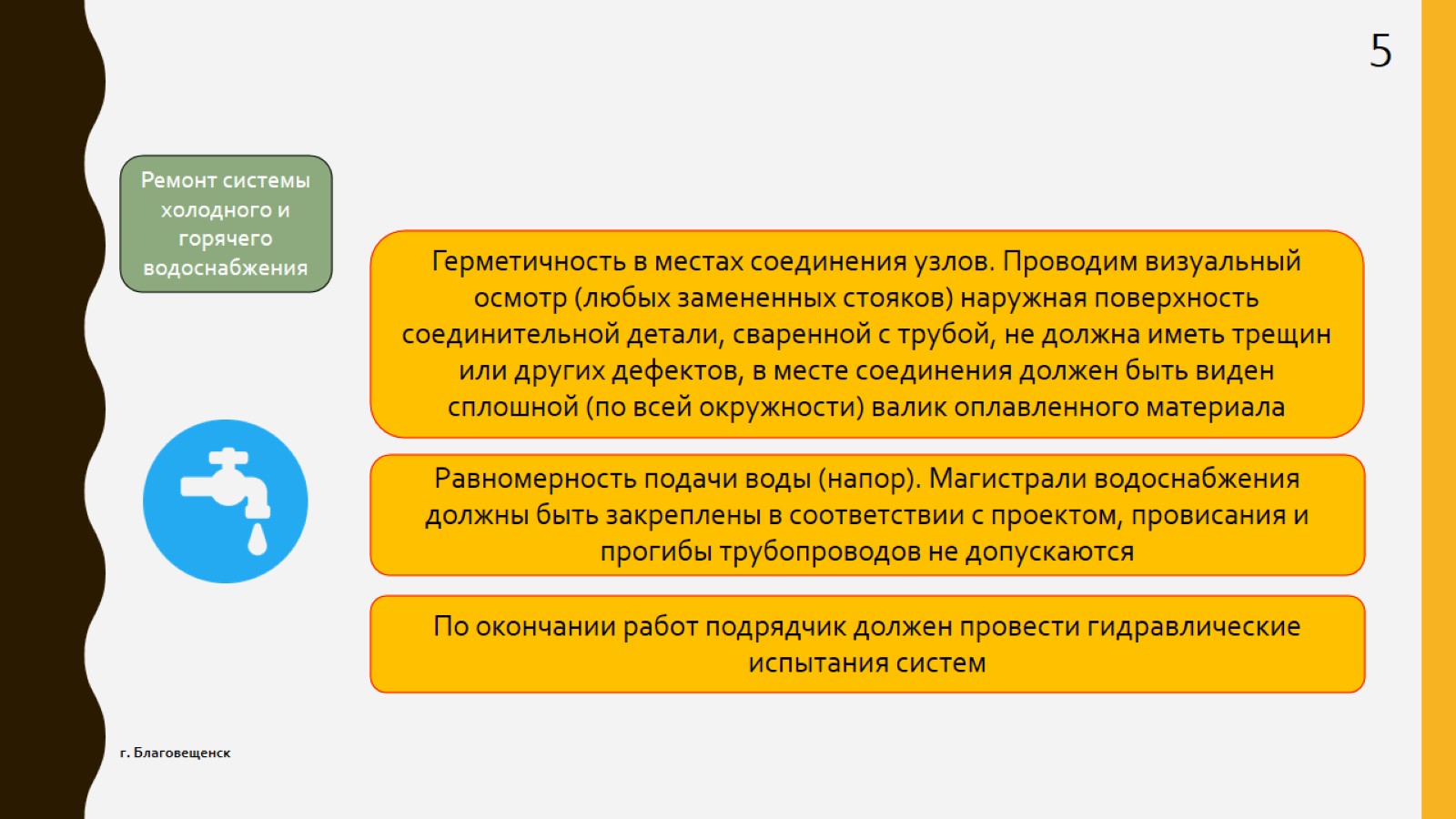 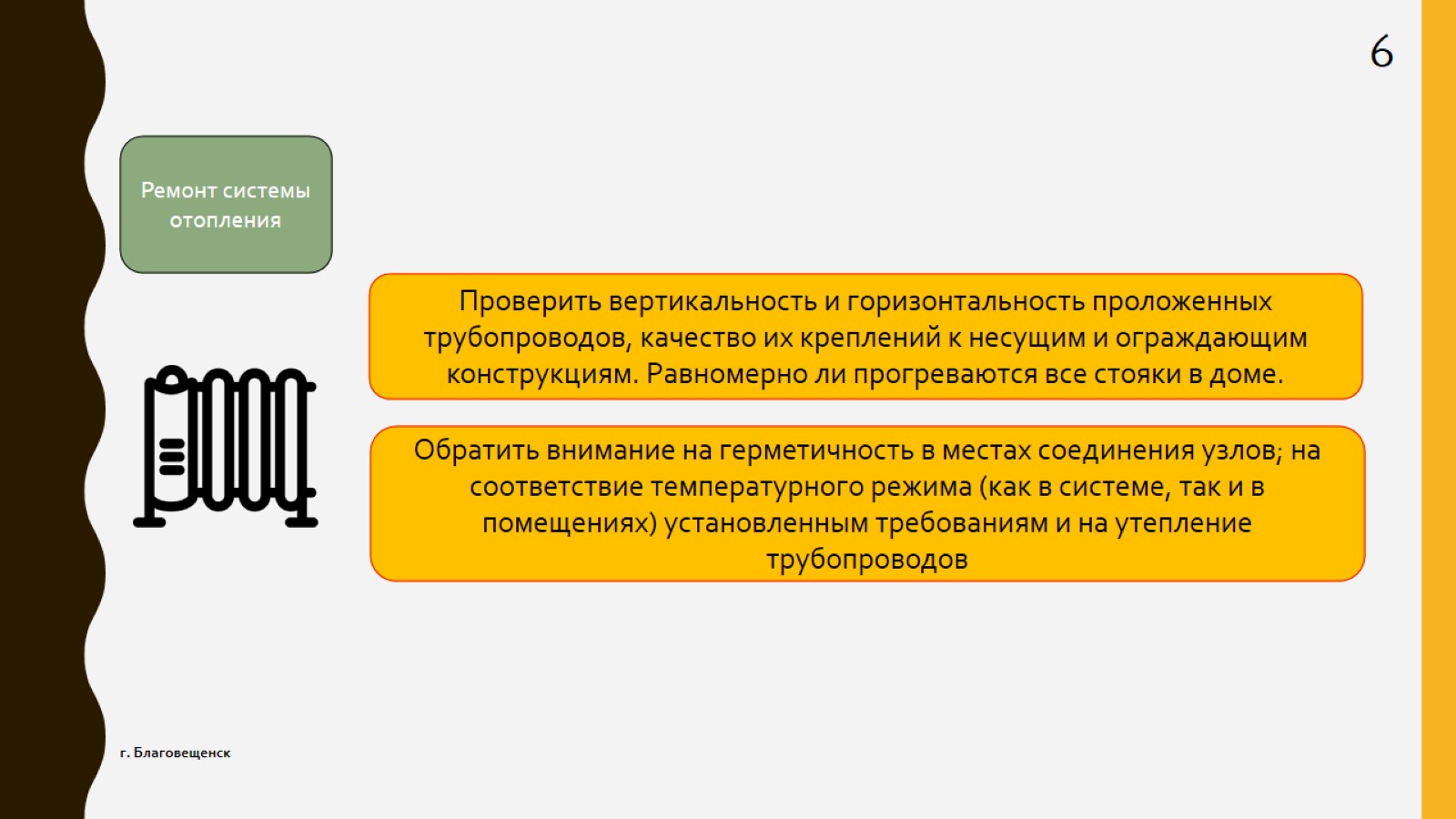 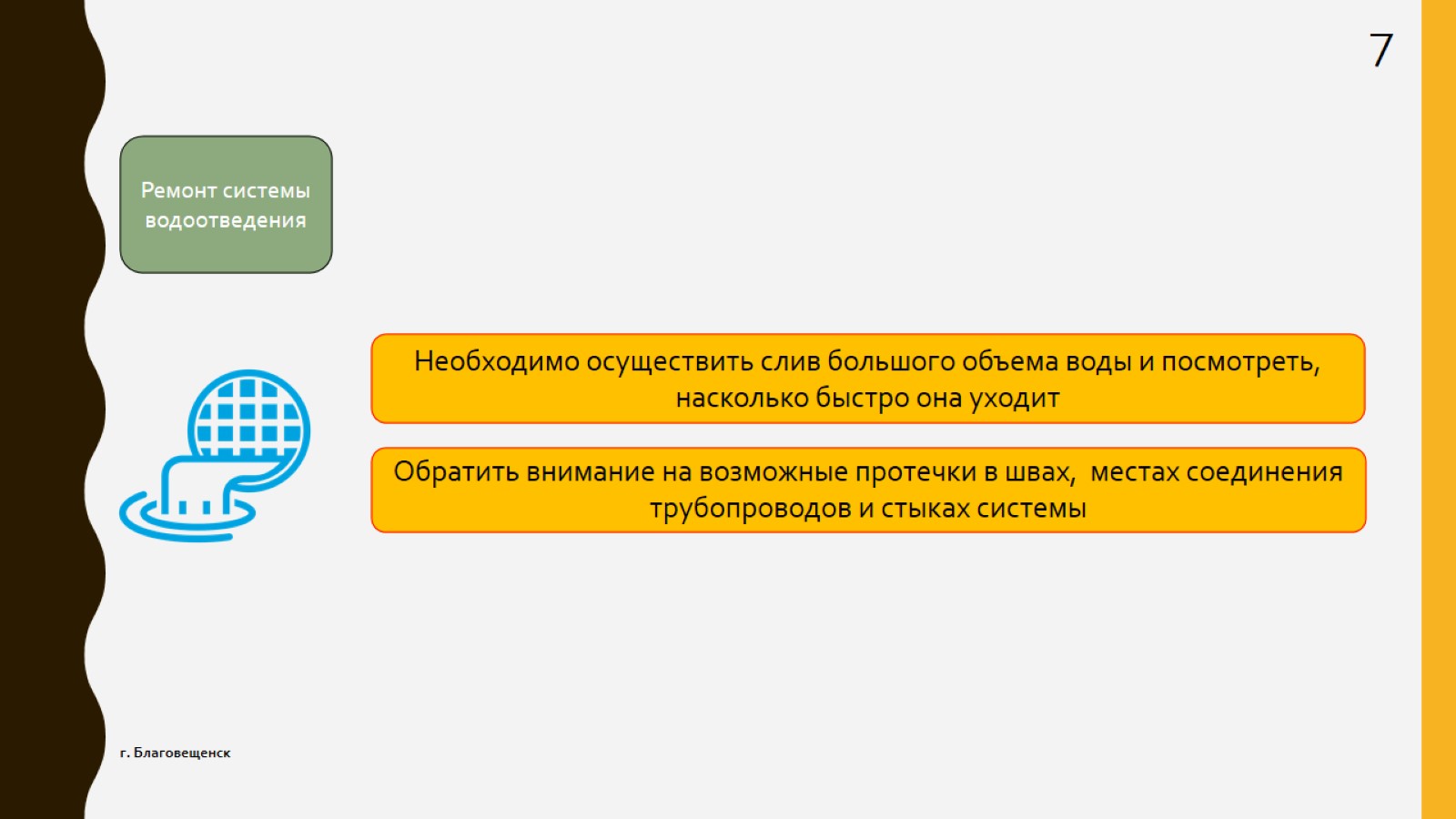 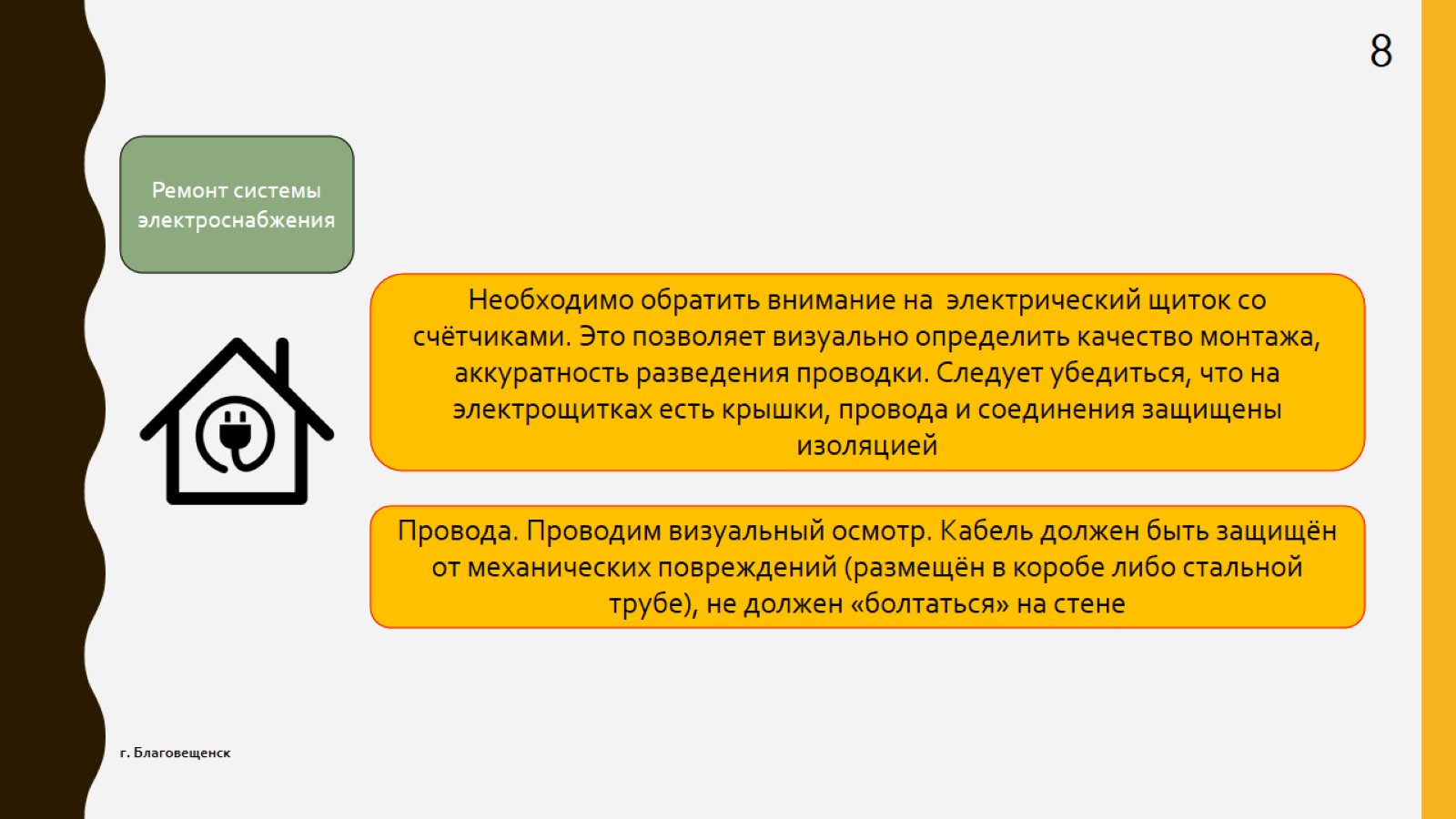 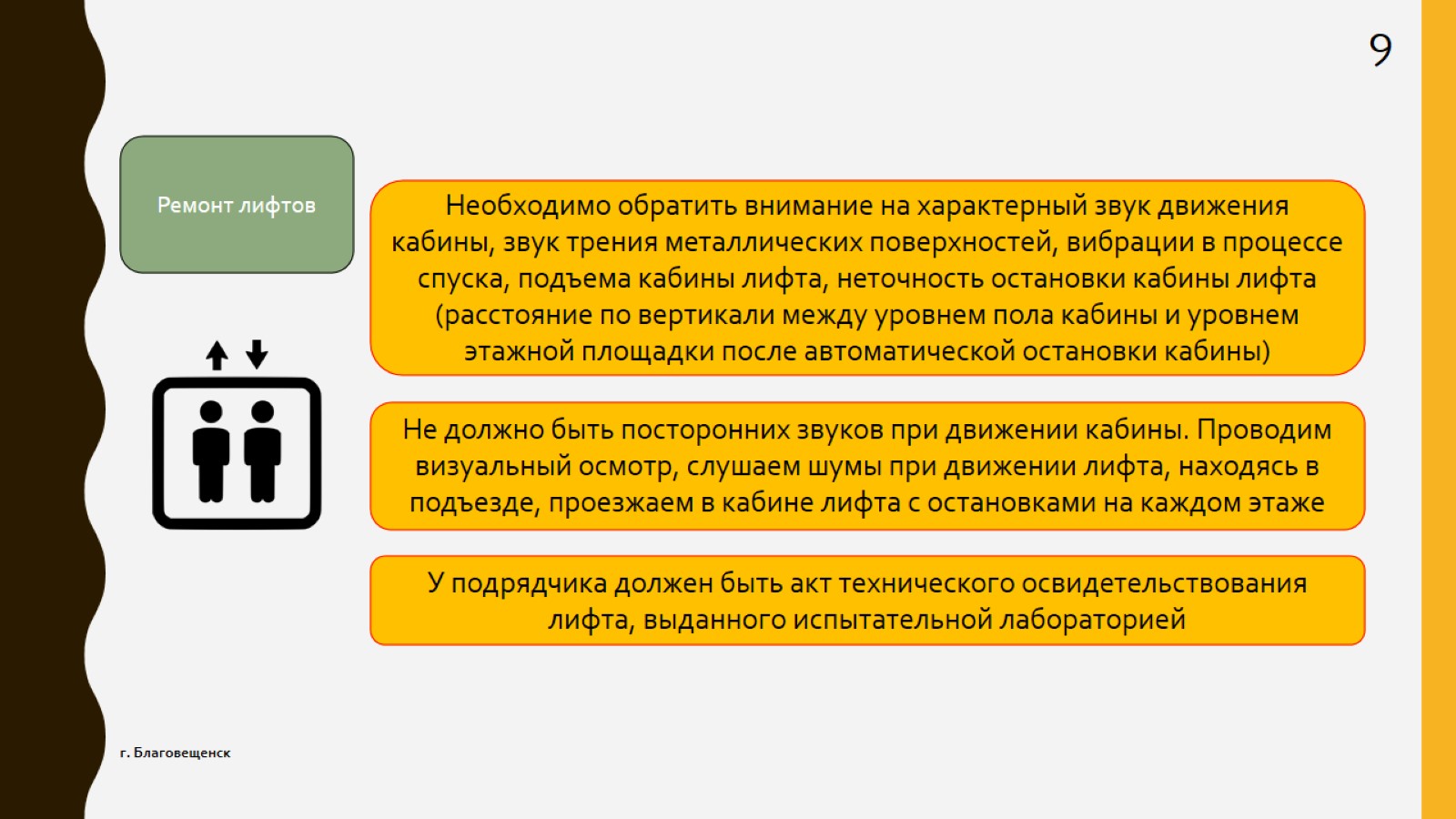 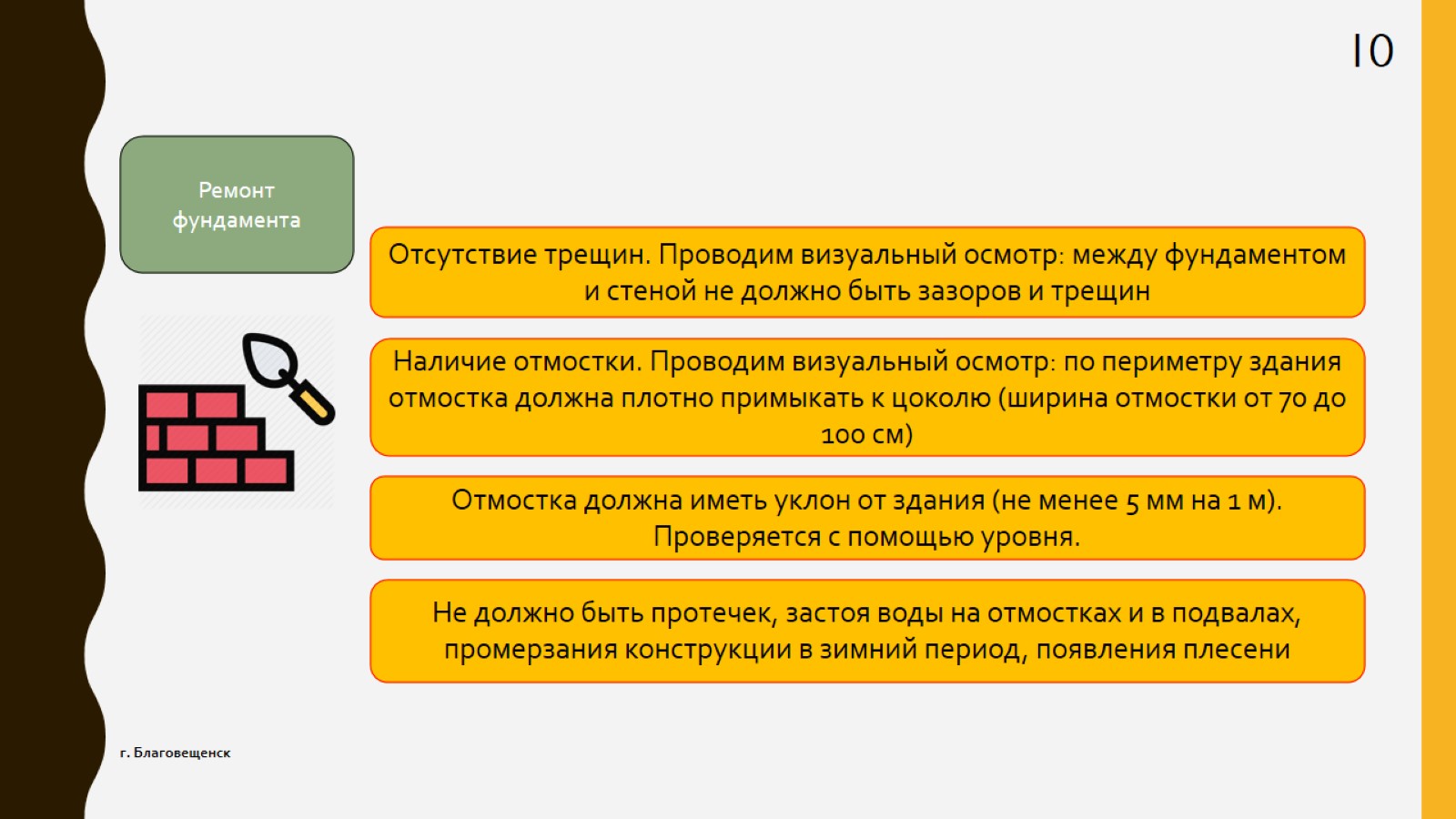 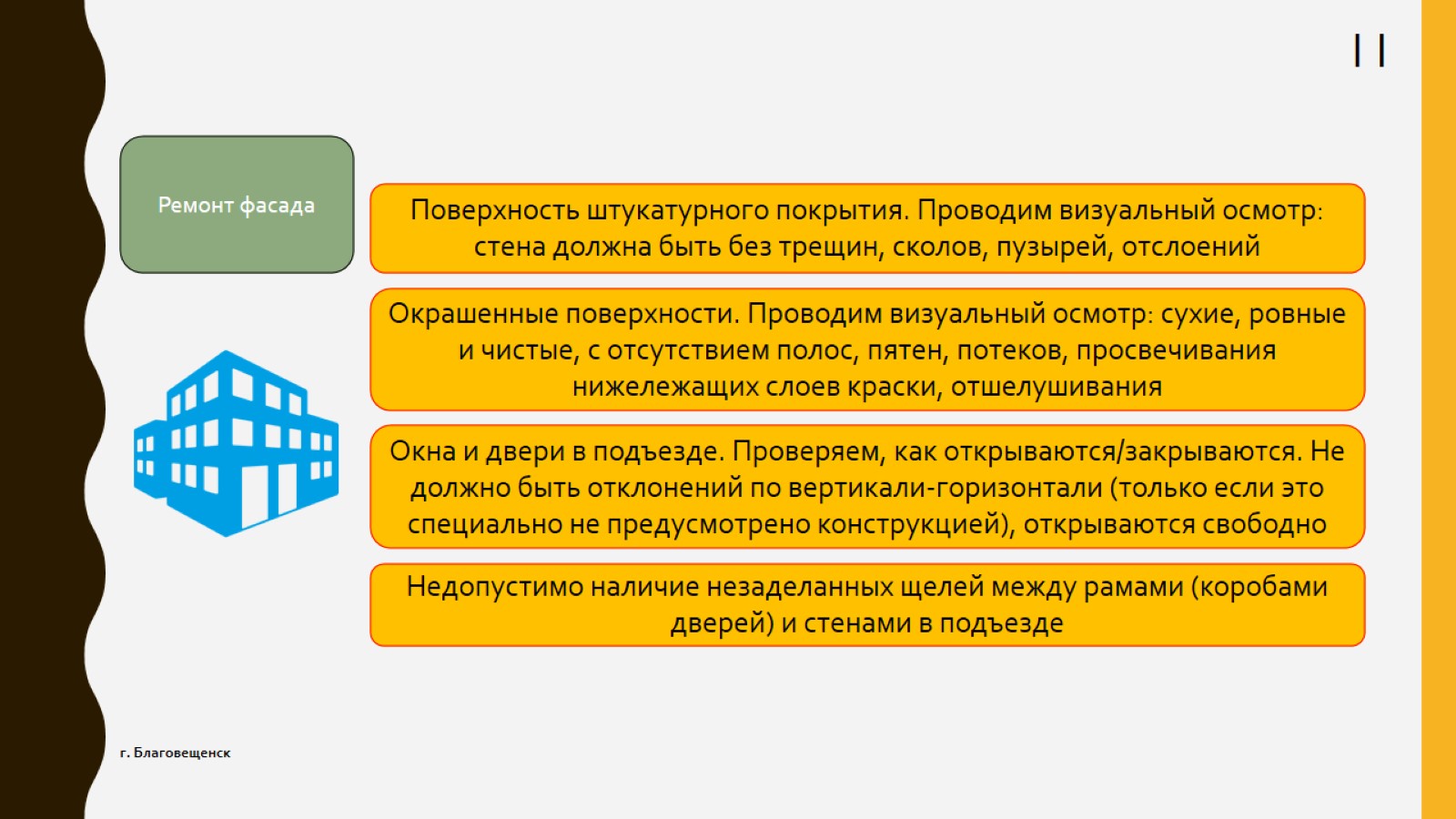 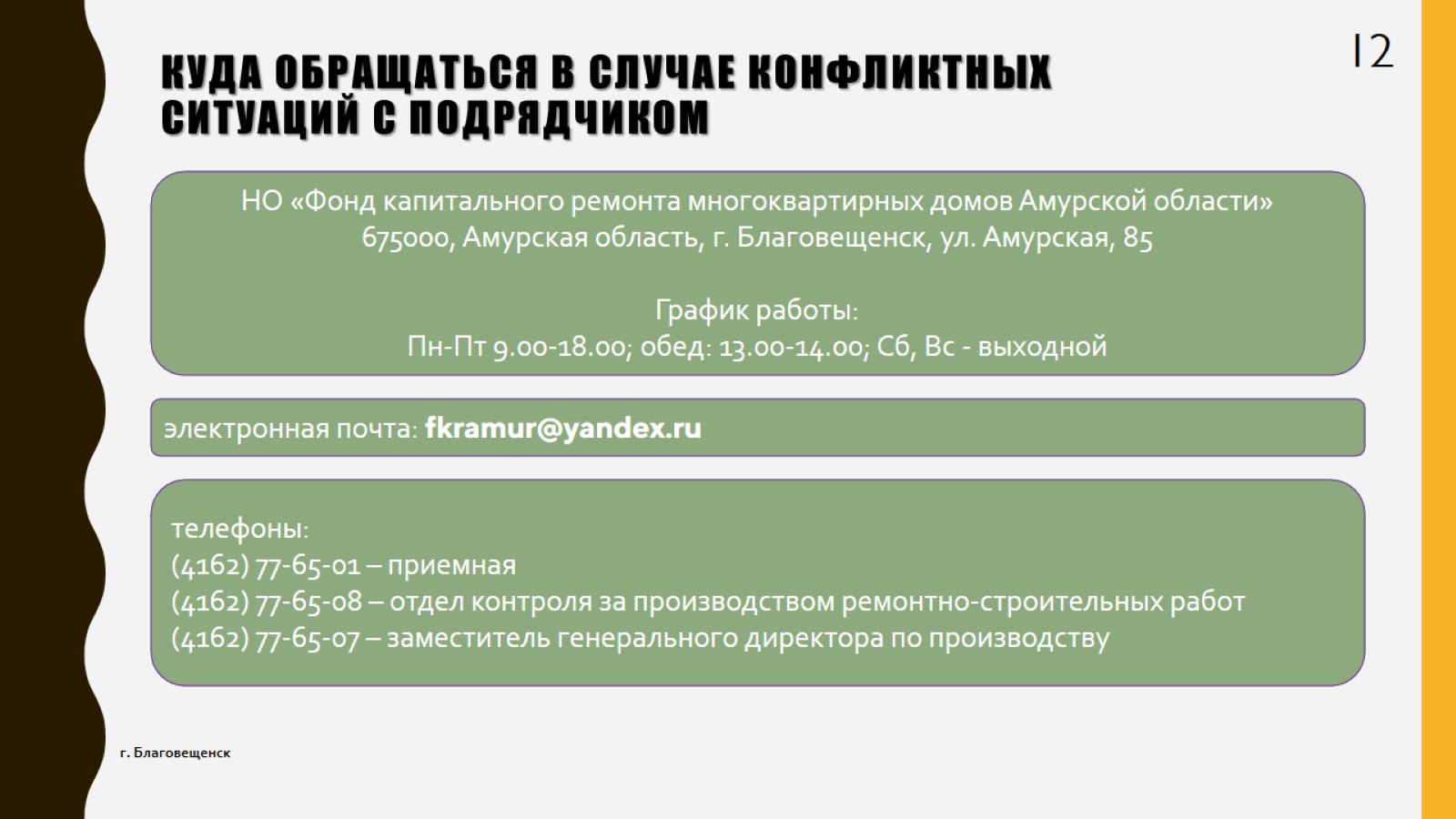 Куда обращаться в случае конфликтных ситуаций с подрядчиком
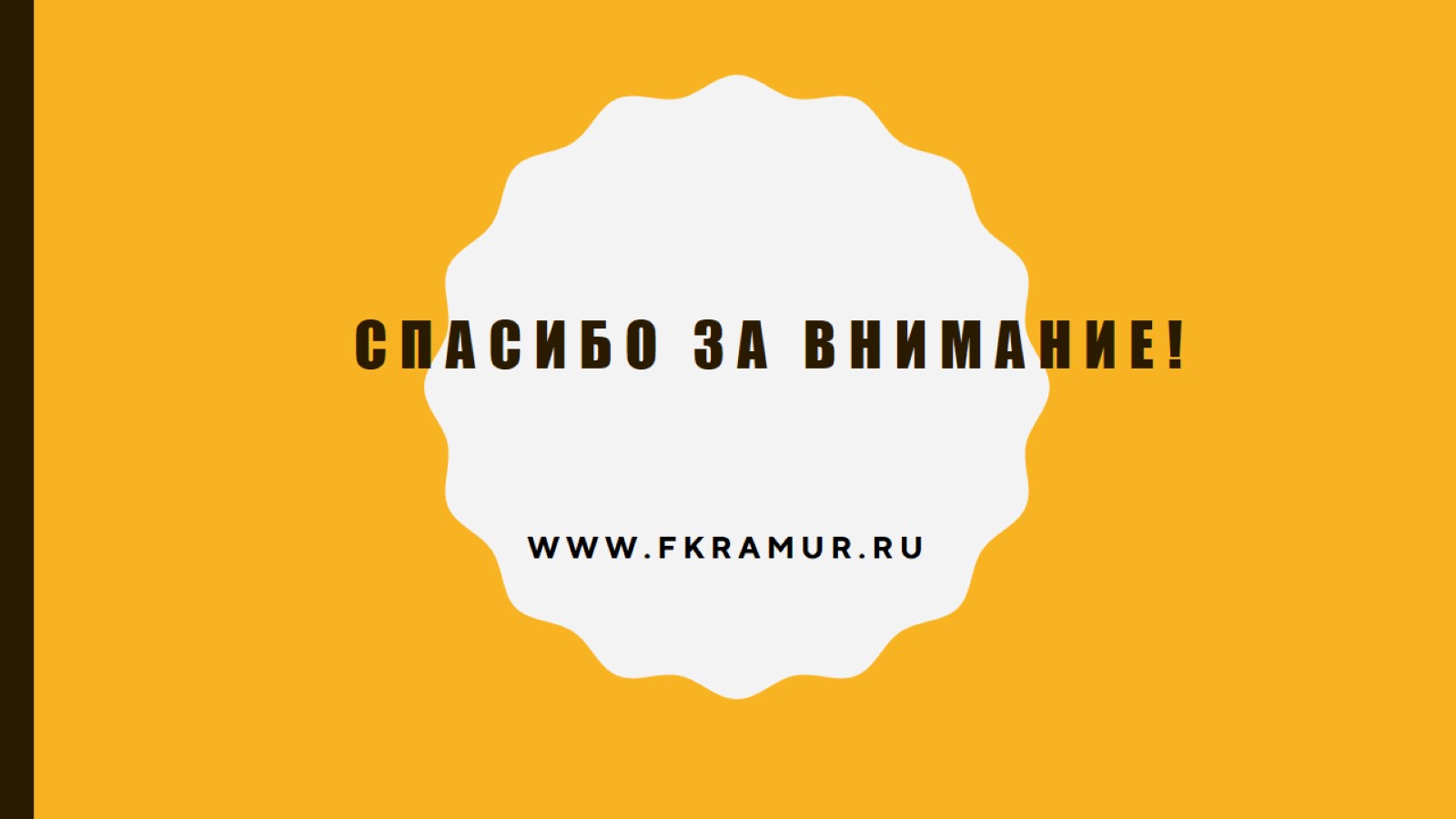 Спасибо за внимание!